SUPER BOWL 52
David Ye
ITMG 350
February 6, 2018
PREDICTION
PATRIOTS TO WIN
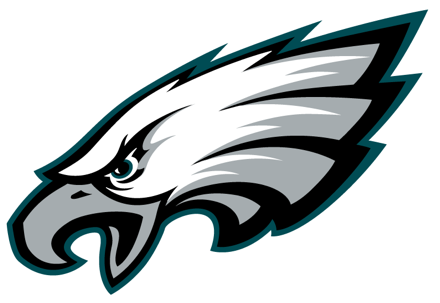 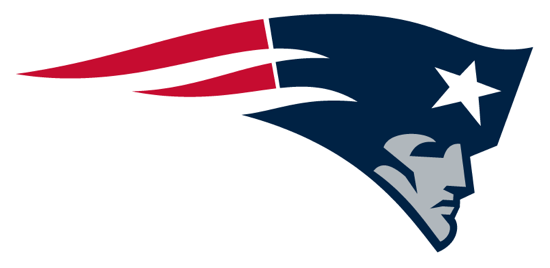 27     21
PROMETHEUS NFL STAT
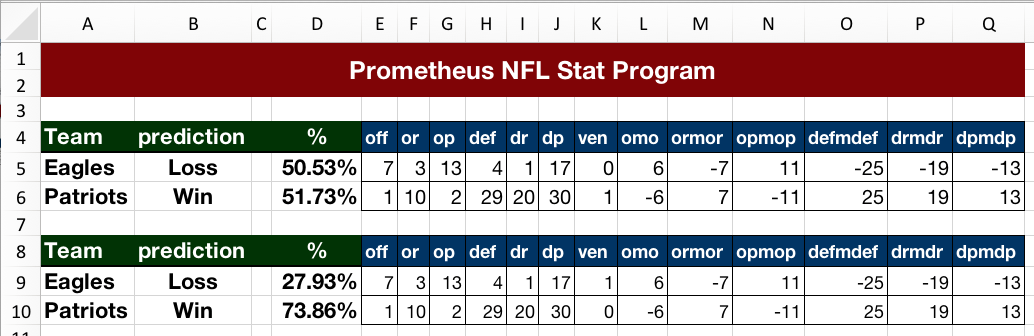 EXPERT PREDICTIONS
The Tonight Show: “Puppies Predict the Winner of Super Bowl LII”
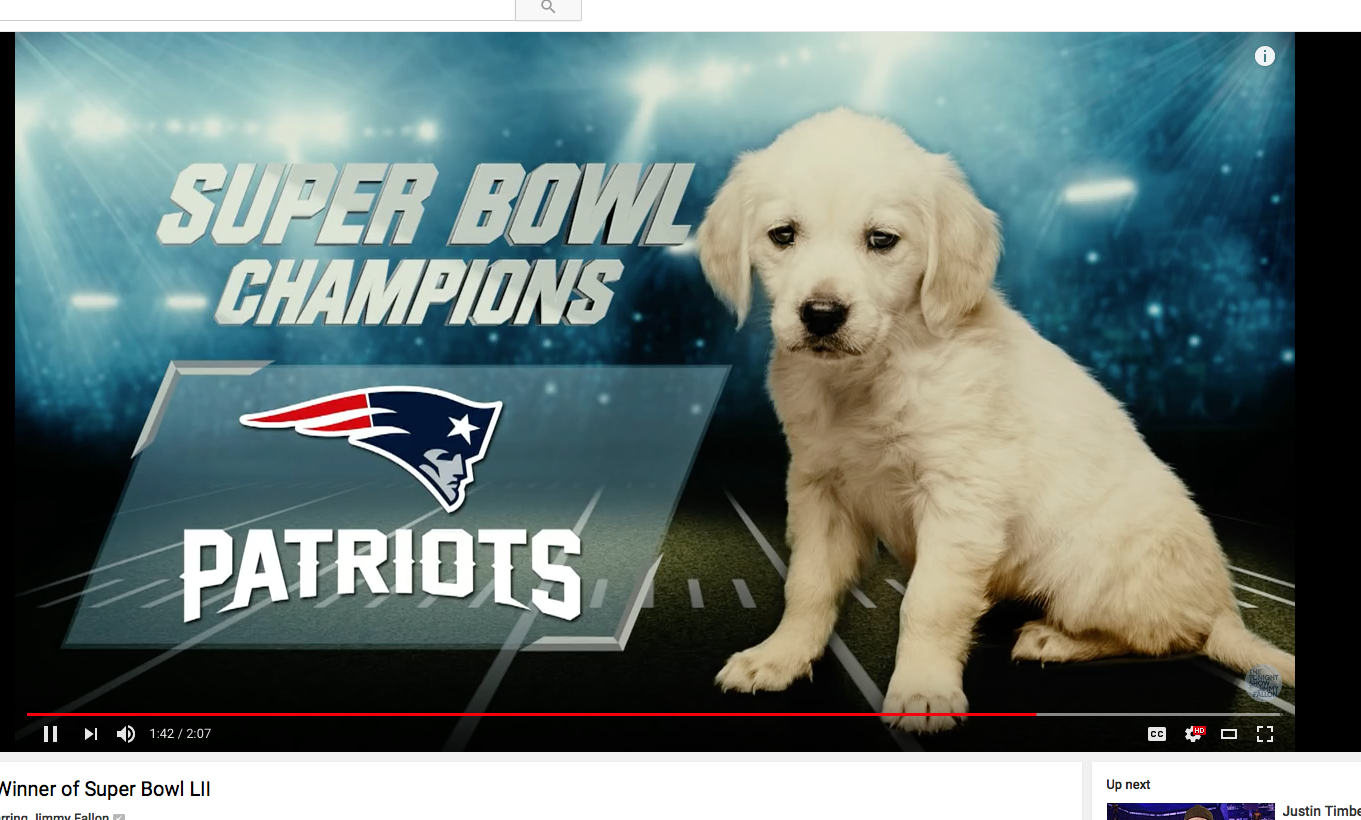 [Speaker Notes: The Tonight Show host Jimmy Fallon used a litter of eleven puppies to predict the outcome of the Super Bowl by releasing them toward two bowls of food, one labeled “Patriots” and the other labeled “Eagles.” The New England Patriots were predicted to be the winner.]
“Nicholas the Dolphin Predicts Super Bowl 2018 Winner”
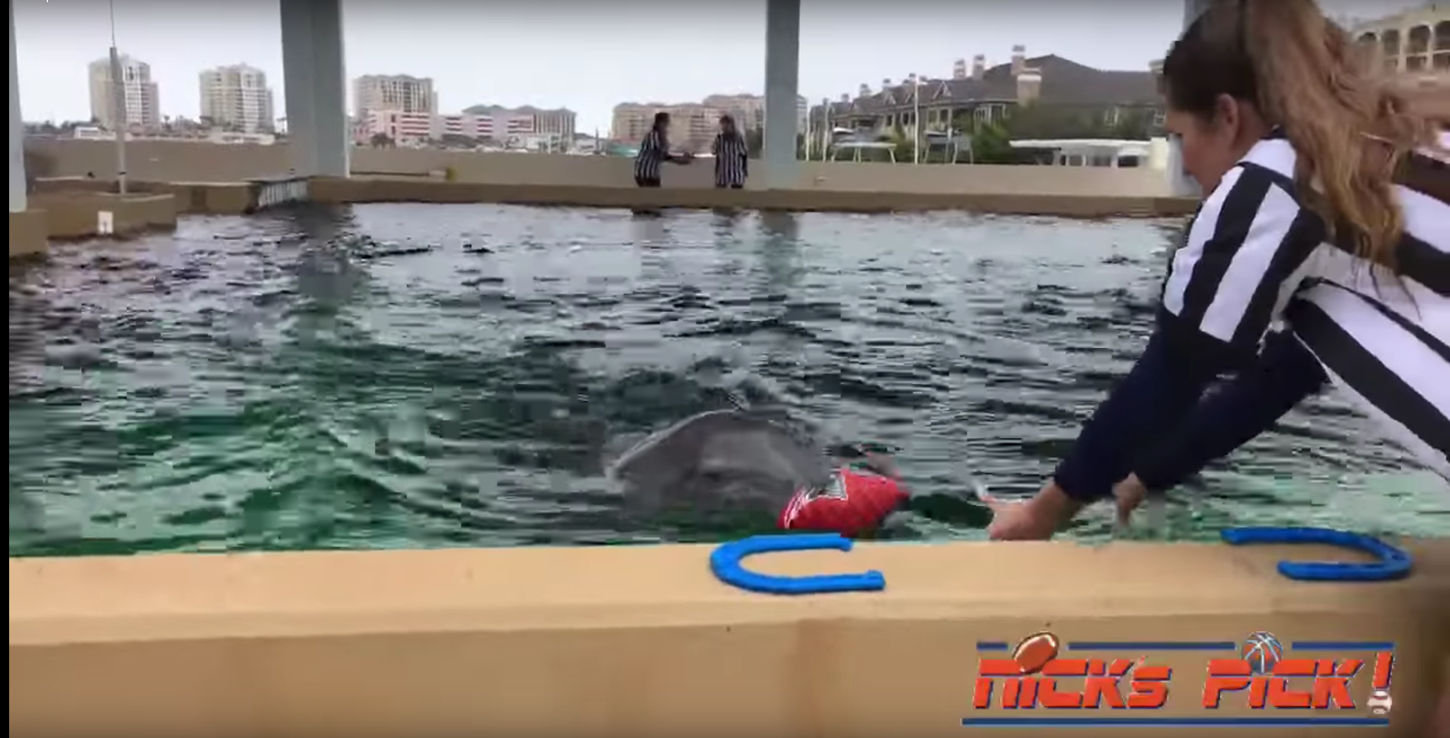 [Speaker Notes: Nicholas the Dolphin was rescued in 2002 near Gibsonton, Florida by the Clearwater Marine Aquarium. Since then, he has a record of 6 for 7 correct sports predictions, including a correct prediction for the outcome of Super Bowl 51 in 2017. A themed football was placed for each team in the bottom a pool and Nicholas dove to retrieve one ball. The ball chosen by Nicholas was that of the New England Patriots.]
“Madden NFL 18 - Super Bowl 52 Prediction - Patriots Vs Eagles”
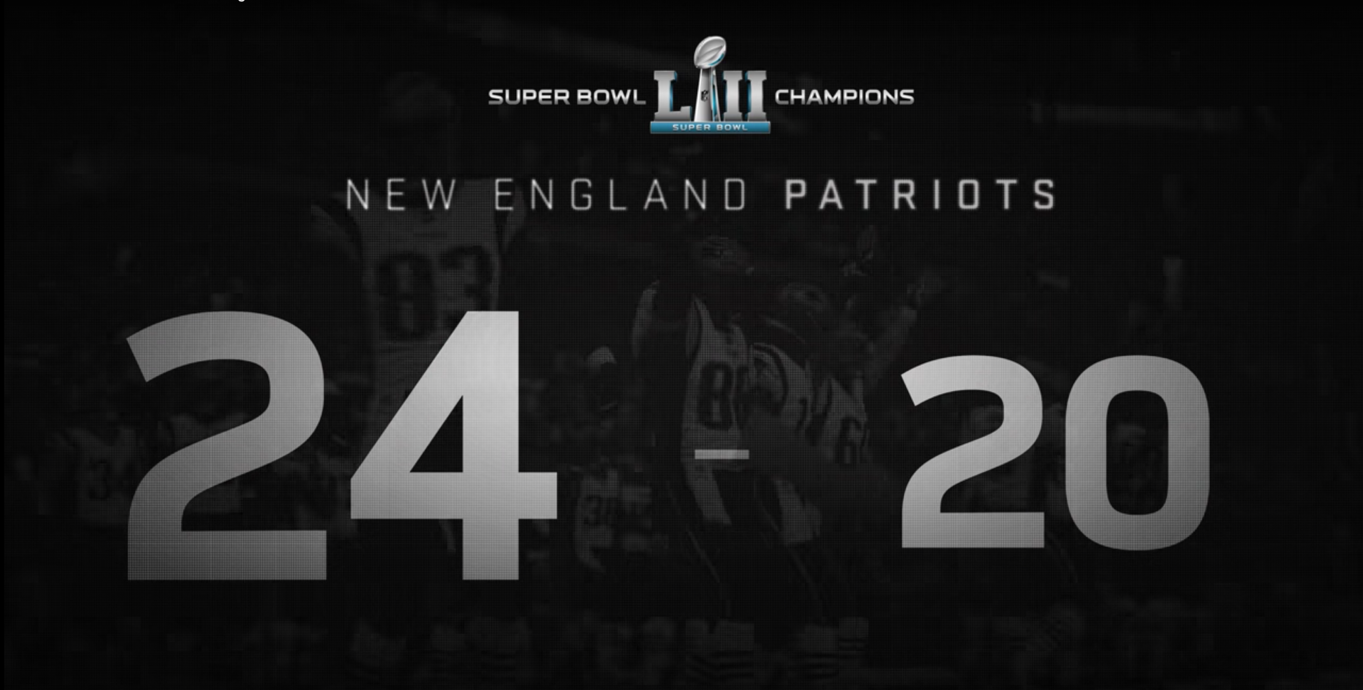 [Speaker Notes: Nicholas the Dolphin was rescued in 2002 near Gibsonton, Florida by the Clearwater Marine Aquarium. Since then, he has a record of 6 for 7 correct sports predictions, including a correct prediction for the outcome of Super Bowl 51 in 2017. A themed football was placed for each team in the bottom a pool and Nicholas dove to retrieve one ball. The ball chosen by Nicholas was that of the New England Patriots.]
EAGLES WON
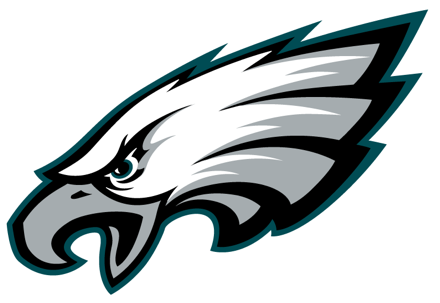 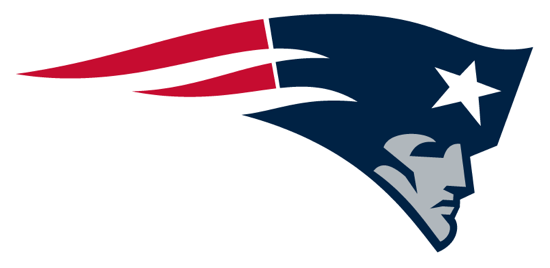 33     41
POSTGAME ANALYSIS
Prediction Machine was very accurate
Philadelphia Eagles’ defense was undervalued
Tom Brady set a new Super Bowl QB passing record
Sorry you couldn’t play it Carson Wentz
[Speaker Notes: Prediction Machine Eagles +5, OVER 48; $1.2 million in profit for Super Bowl 52, as compared to ~$9.8 million

Foles: 373 passing yards, 3 passing td, 1 interception, 1 receiving td
Brady: 505 passing yards, 3 passing td, 0 int]
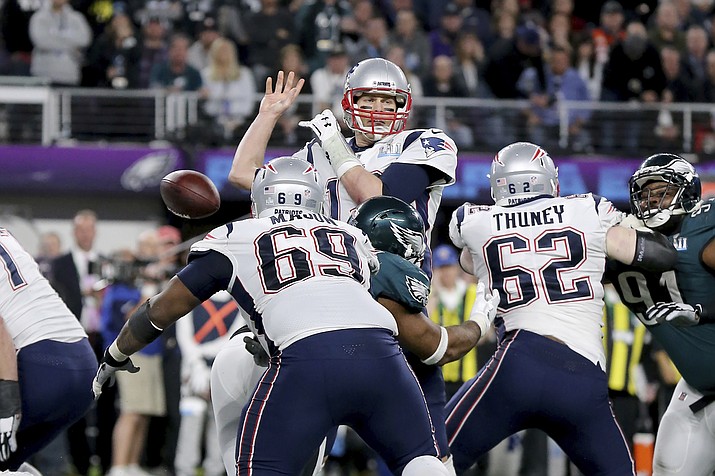